SIGNAL IDUNAOTTHON
Célpiac
50 év
szilárd falazat
városias környezet
Állandóan lakott

Városias beépítettség

Szilárd falazat (kő, tégla, beton, fa, könnyűszerkezet)

35 évesnél nem régebbi
Épület biztosítási összege
Egy summa biztosítási összeg megadása szükséges
Épület

Melléképület

Kerítés

Épület gépészet

Medence, öntöző berendezés, …

Max 75m Ft értékben
100 m forint
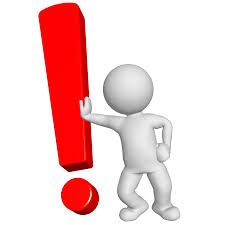 Ingóság biztosítási összege
Ingóság biztosítási összeg
Elzárva tartandó ing.
10%
Kiemelt értékű ing.
35%
Kp  50.000 Ft
Melléképület ing. 20%
Vállalkozói ing. 20%
TUDTAD?
ÁHI = minden ingóság, amely nem haladja meg a 300e Ft egyedi értéket
ÁHI-ba tartozik: autó egy garnitúra téli/nyári gumikészlete, kerekesszék, 100e FT-nál nem nagyobb értékű kerékpár, kerti kisgép, szörfdeszka, gumicsónak
Belterület, külterület
 Bérbeadás  NEM PÓTDÍJAS
Lakatlan épület önállóan nem köthető, meglévő Signalos állandóan lakott épület szerződésével igen
Vállalkozás is biztosítható, TEÁOR megadása nélkül (BÖ 20%-a)
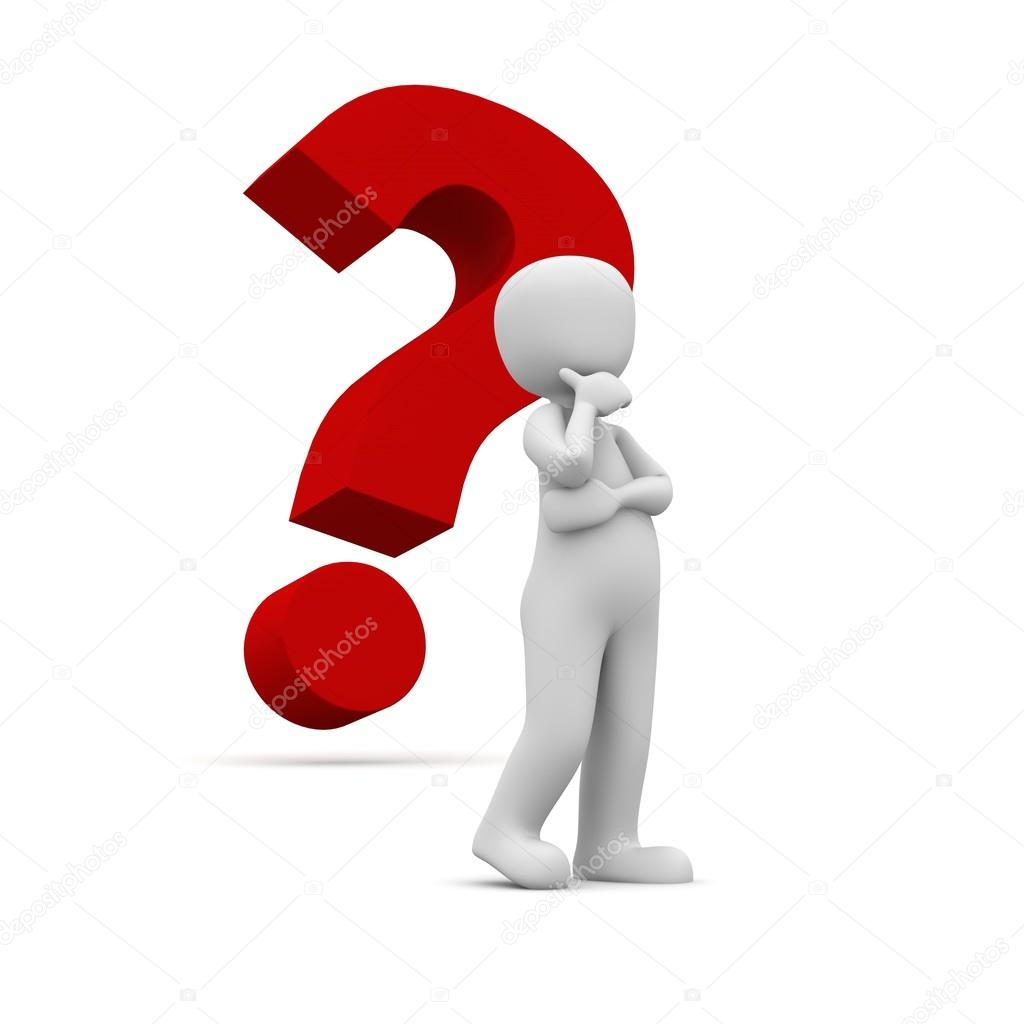 És EZT IS?
Rablás = kockázatviselés helyén kívüli térítés (ÁHI 5%-ig, max. 250e Ft-ig)
Kárenyhítési költségek térítése automatikus (romeltakarítás, oltás, mentés, rom-e törmelékeltakarítás) – feladott BÖ 20%-ig 
Lakhatatlanná váláskor:
Bérlő vagy bérbeadó bérleti díjának térítése (max. 90 napig, max. 300e Ft)
Takarítás, őrzési költség: max. 5 napig 50 000 Ft/nap
AMIÉRT SZERETITEK: AZONNALI HITELFEDEZETI IGAZOLÁS
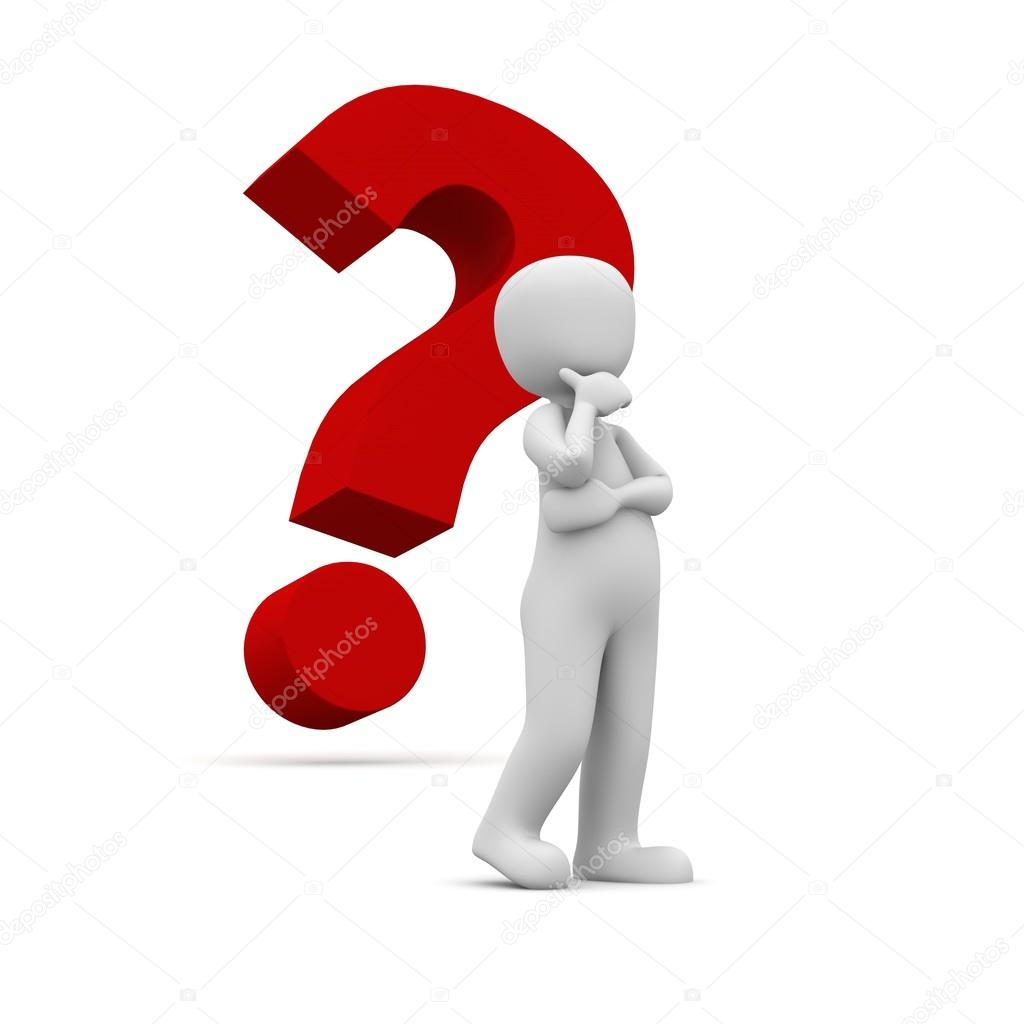 Választható kockázatok
Választható kockázatok
Termékelőnyök
Felépítése

Széles körű alapfedezet

Nincs önrész falazat típusa miatt

Halasztott kockázatviselési kezdet mindössze 2 kockázat esetében
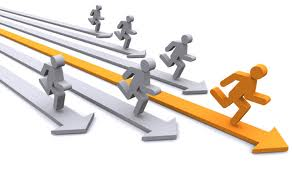 Nehogy elmaradjon!
Kötvényesítés elengedhetetlen része:

Aláírt ajánlat vagy alkuszi 
beküldése: ajanlatok@signal.hu
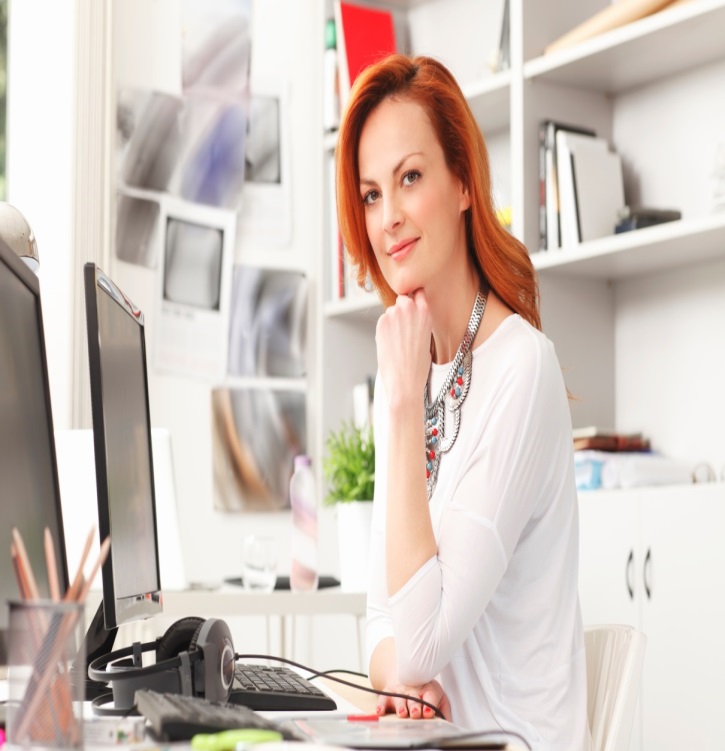